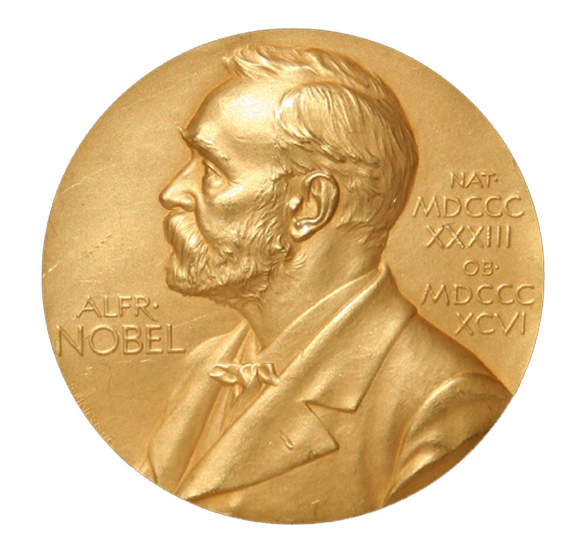 Нобелевские премии по физике и химии: достижения российских ученых
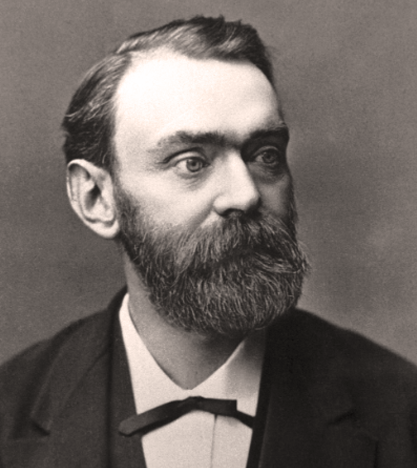 Альфред Бернхард Нобель
(21.10.1833 – 10.12.1896)
«Хорошая репутация более важна, чем чистая рубашка. Рубашку можно выстирать, репутацию  - никогда.»
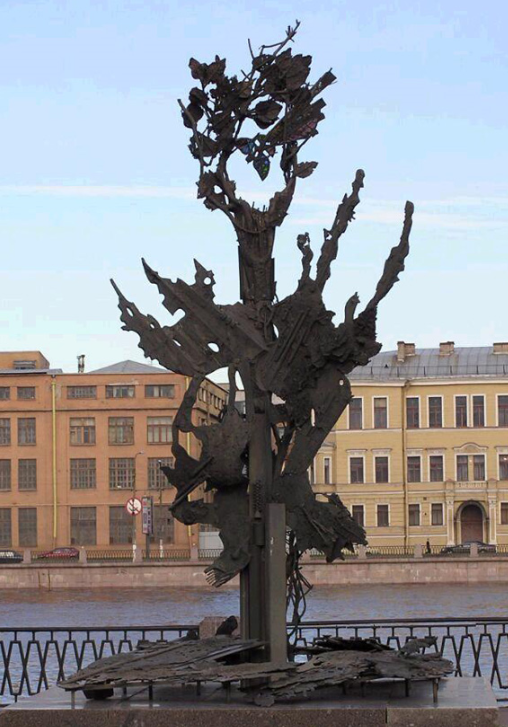 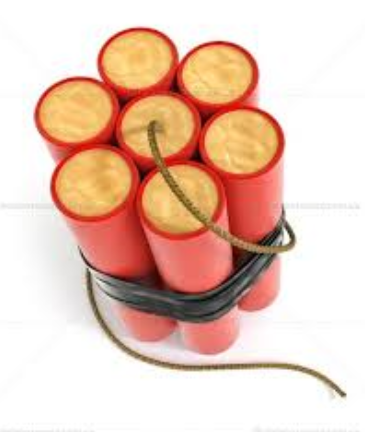 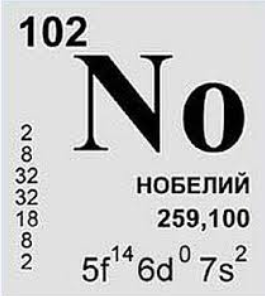 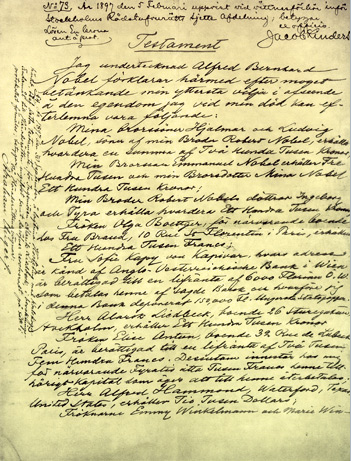 Я, нижеподписавшийся, Альфред Бернхард Нобель, обдумав и решив, настоящим объявляю моё завещание по поводу имущества, нажитого мною…

Капитал (31 миллион шведских марок) мои душеприказчики должны перевести в ценные бумаги, создав фонд, проценты с которого будут выдаваться в виде премии тем, кто в течение предшествующего года принёс наибольшую пользу человечеству.

Указанные проценты следует разделить на пять равных частей, которые предназначаются: первая часть тому, кто сделал наиболее важное открытие или изобретение в области физики, вторая – в области химии, третья – в области физиологии или медицины, четвертая – создавшему наиболее значительное литературное произведение, отражающее человеческие идеалы, пятая – тому, кто внесет весомый вклад в сплочение народов, уничтожение рабства, снижение численности существующих армий и содействие мирной договоренности.

…Мое особое желание заключается в том, чтобы на присуждение премий не влияла национальность кандидата, чтобы премию получали наиболее достойные, независимо от того, скандинавы они или нет.

27.11.1895
Альфред Бернхард Нобель.
Мария Склодовская-Кюри
(07.11.1867-04.07.1934)
премия по физике 1903 г.
«За выдающиеся заслуги в совместных исследованиях явлений радиации »
премия по химии 1911 г.
«За выдающиеся заслуги в развитии химии: открытие элементов радия и полония, выделение радия и изучение природы и соединений этого замечательного элемента»
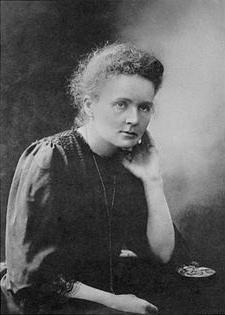 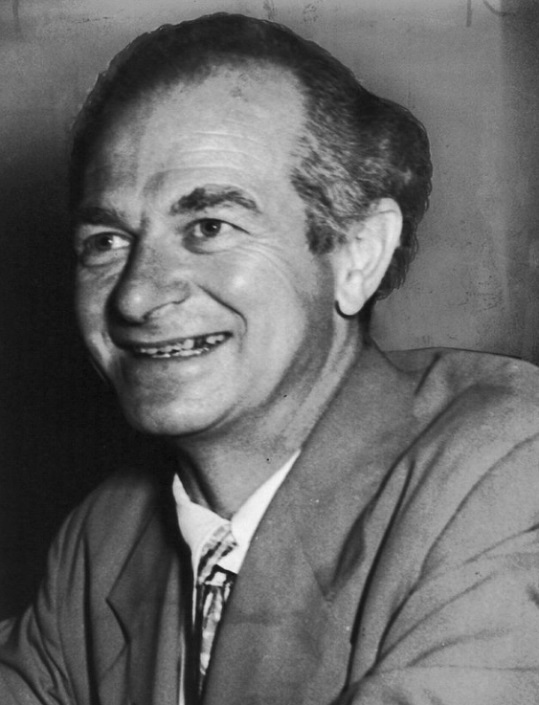 Лайнус Карл Полинг 
(28.02.1901-19.08.1994)
премия по химии 1954 г.
«За исследование природы химической связи и её применение для определения структуры соединений»
премия мира 1962 г.
«Как автор проекта договора о запрещении ядерных испытаний»
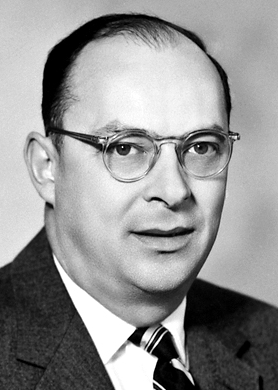 Фредерик Сенгер
(13.08.1918-)19.11.2013
премии по химии 1958, 1980 гг.
«За установление структур белков, особенно инсулина»
«За фундаментальные исследования биохимических свойств нуклеиновых кислот, в особенности рекомбинантных ДНК»
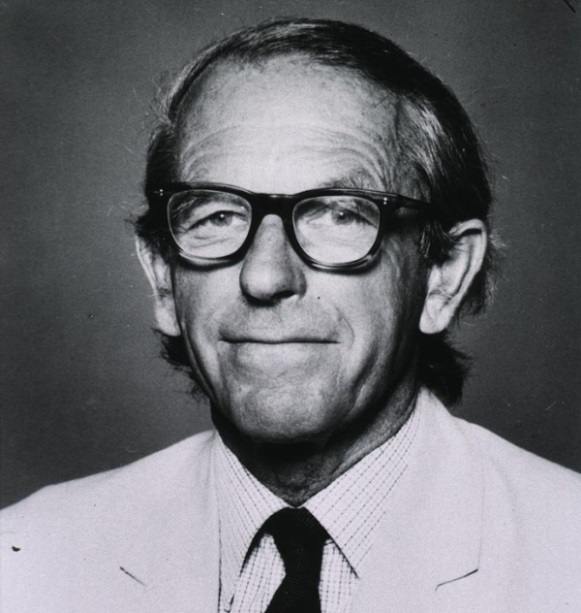 Джон Бардин
(23.05.1908-30.01.1991)
Премии по физике 1956, 1972 гг.
«За создание теории сверхпроводимости, обычно называемой БКШ-теорией»
«За исследования полупроводников и открытие транзисторного эффекта »
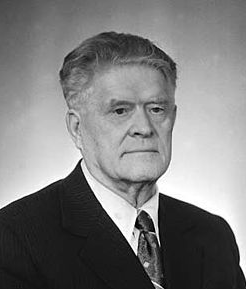 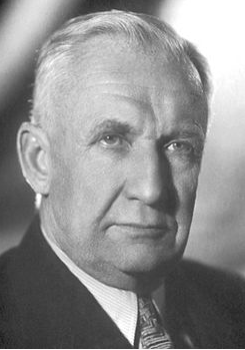 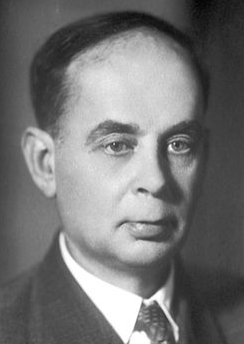 Черенков
Павел Алексеевич
(15.07.1904-06.01.1990)
Франк
Илья Михайлович
(08.07.1895-12.04.1971)
Тамм
Игорь Евгеньевич
(08.07.1895-12.04.1971)
Премия по физике, 1958 г.
«за открытие и истолкование эффекта Черенкова»
«открытие явления, ныне известного как эффект Черенкова, представляет собой интересный пример того, как относительно простое физическое наблюдение при правильном подходе может привести к важным открытиям и проложить новые пути для дальнейших исследований».
							      Манне Сигбан
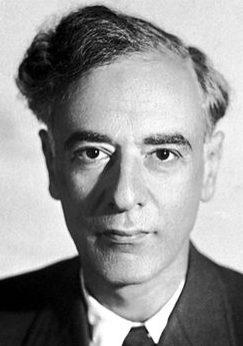 Ландау
Лев Давидович
(09.01.1908-01.04.1968)

премия по физике 1962 г.

«за пионерские теории конденсированных сред и особенно жидкого гелия»
«науки бывают естественные, неестественные и противоестественные»
		      Л.Д. Ландау
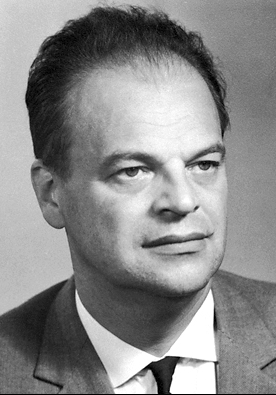 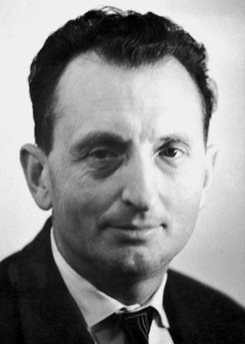 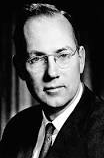 Таунс
Чарльз Хард
(28.07.1915 г.р.)
Басов
Николай Геннадьевич
(14.12.1922-01.07.2001)
Прохоров
Александр Михайлович
(11.07.1916-08.01.2002)
премия по физике 1964 г.
«за фундаментальные работы в области квантовой электроники, которые привели к созданию излучателей и усилителей на лазерно-мазерном принципе»
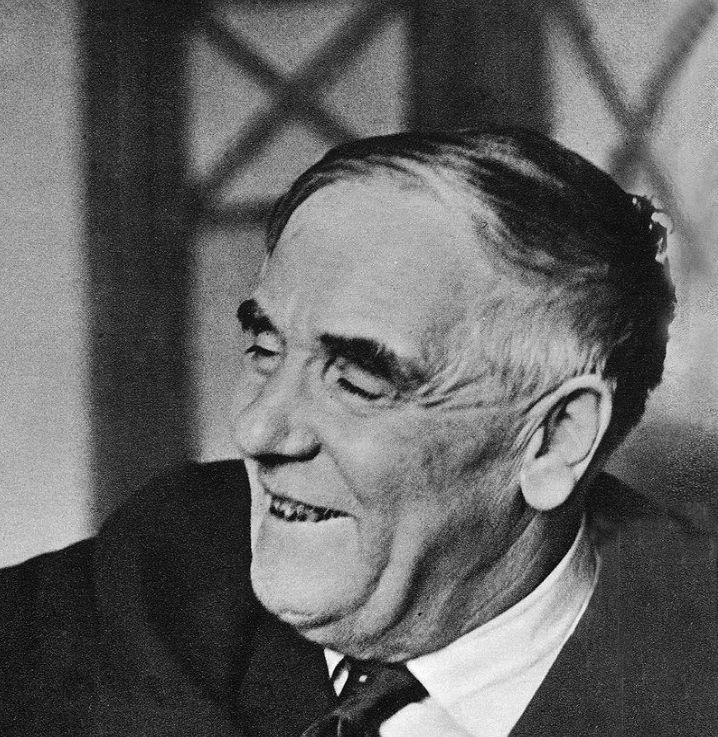 Капица
Петр Леонидович
(08.07.1894-08.04.1984)

премия по физике 1978 г.

«за его базовые исследования и открытия в физике низких температур»
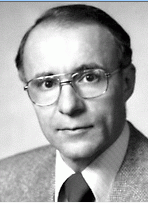 Пензиас
Арно Аллан
(26.04.1933 г.р.)
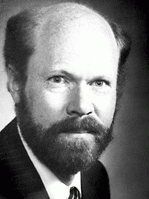 Вильсон
Роберт Вудро
(26.04.1933 г.р.)
Во время работы в Англии выиграл первенство графства Кембриджшир по шахматам.
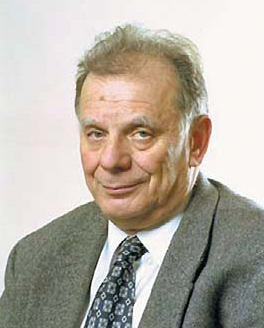 Алфёров
Жорес Иванович
(15.03.1930 г.р.)

премия по физике 2000 г.

«за разработки в полупроводниковой технике»
Крёмер Герберт
(25.08.1928 г.р.)
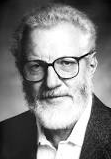 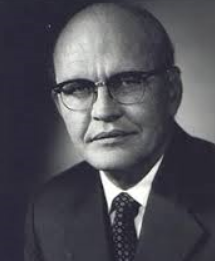 1984 г. - "Слышал, что представляли уже не раз. Практика показывает – либо ее дают стразу после открытия (в моем случае это середина 70-х годов), либо уже в глубокой старости. Так было с Капицей. Значит, у меня еще все впереди».        Ж.И. Алфёров.
Килби Джек
Герберт
(08.11.1923-20.06.2005)
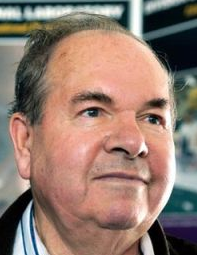 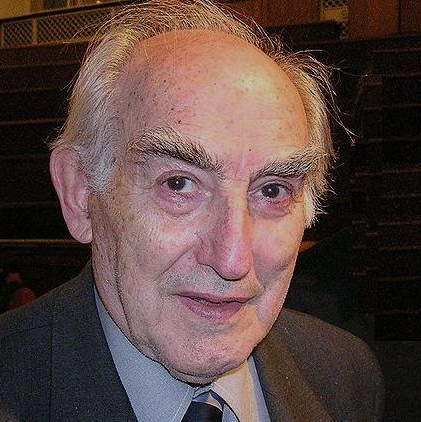 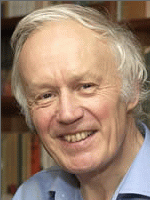 Леггет
Энтони Джеймс
(26.03.1938 г.р.)
Гинзбург
Виталий Лазаревич
(21.09.1916-08.11.2009)
Церемония награждения. «моя любовь к низким температурам ещё с суровой военной зимы 1942 года».
Абрикосов
Алексей Алексеевич
(25.06.1928 г.р.)
премия по физике 2003 г.
«за создание теории сверхпроводимости второго рода и теории сверхтекучести жидкого гелия-3»
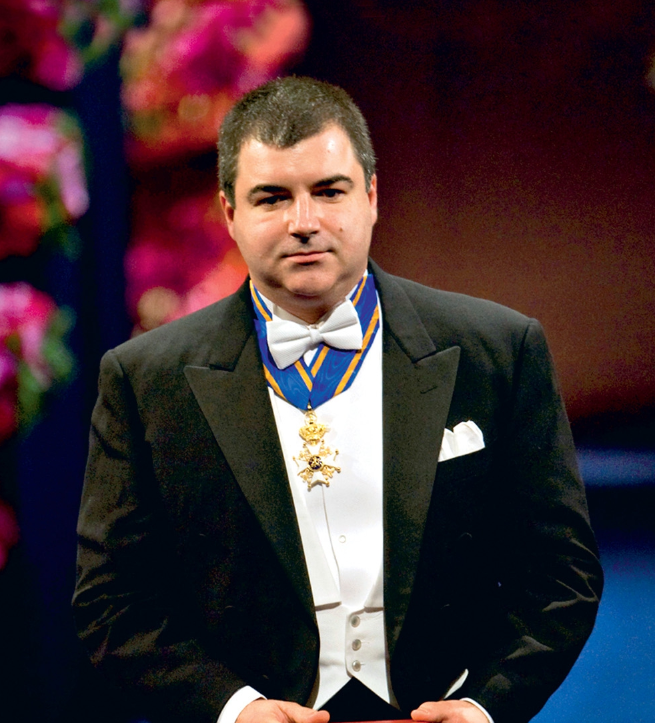 Новосёлов
Константин Сергеевич
(23.08.1974 г.р.)

премия по физике 2010 г.

«за новаторские эксперименты по исследованию двумерного материала графена»
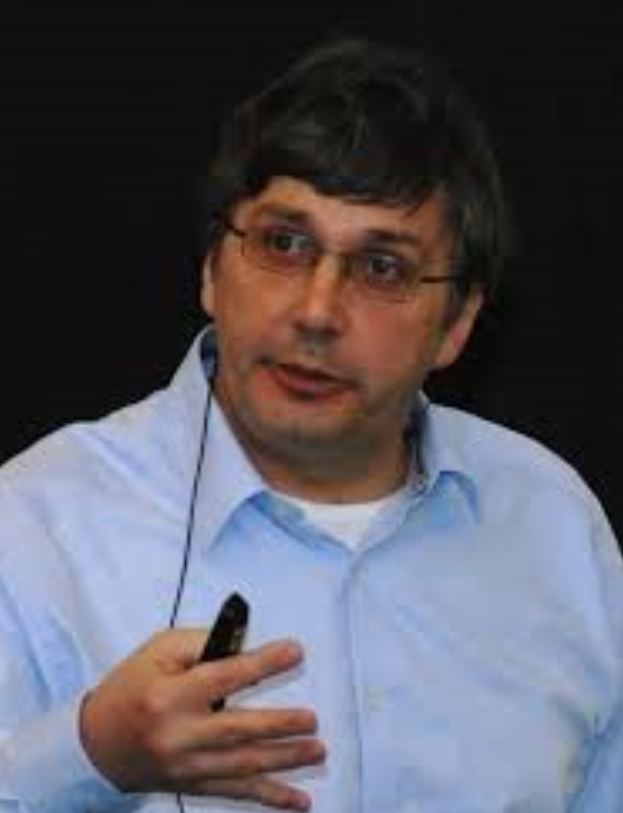 Гейм
Андрей Константинович
(21.10.1958 г.р.)
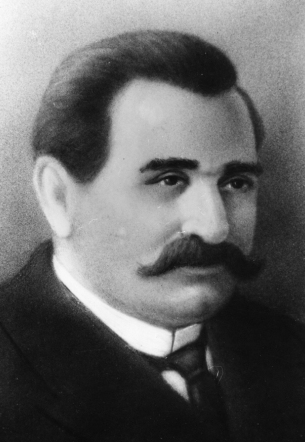 Александр Николаевич Лодыгин
(06.10.1847-16.03.1923)

1874 – нитевая лампа накаливания с использованием угольного стержня
1893 – первая лампа накаливания с вольфрамовой нитью.
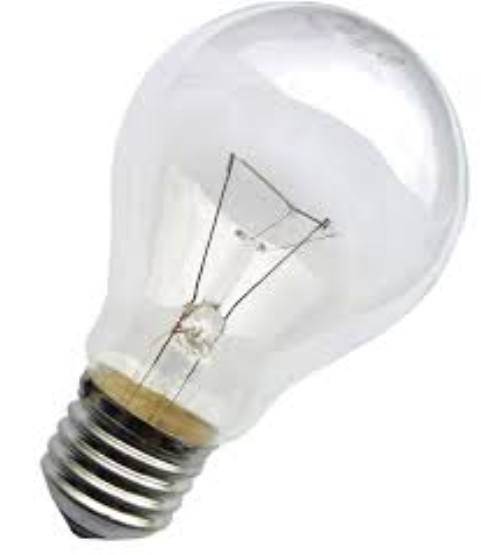 Томас Алва
Эдисон
(11.02.1847-18.10.1931)

1879 – лампа накаливания с платиновой нитью.
1896 – Первая коммерческая версия лампы с вольфрамовой нитью по патенту А.Н. Лодыгина
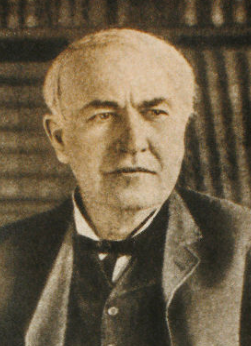 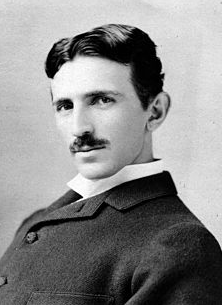 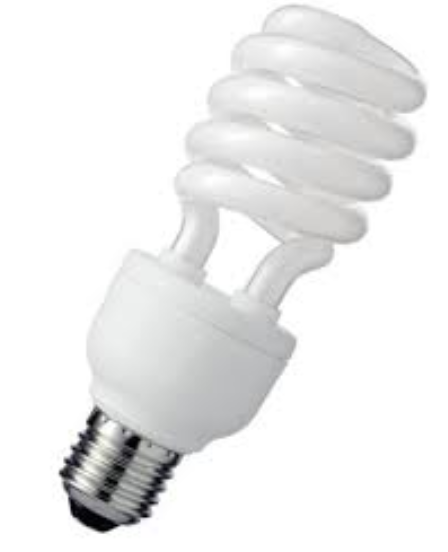 Никола Тесла
		(10.07.1856-07.01.1943)

09.02.1886 – первая газоразрядная аргоновая лампа
23.06.1891 – первая система освещения газоразрядными лампами
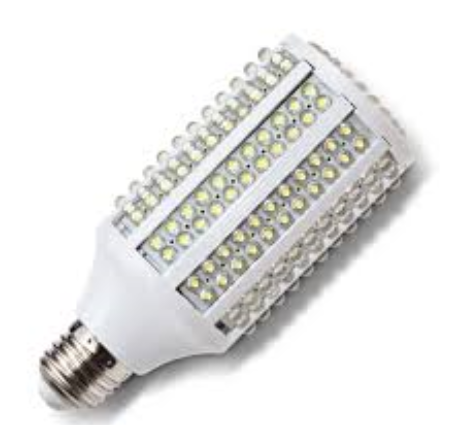 Высокая светоотдача (до 160 люмен на ватт).

Высокая механическая прочность, вибростойкость .

Длительный срок службы (30000 - 100000 часов).

Малая инерционность (включаются сразу на полную яркость).

Безопасность (не требуются высокие напряжения).

Экологичность (отсутствие ртути, фосфора).
Цветовая аддитивная модель RGB (Red, Green, Blue)
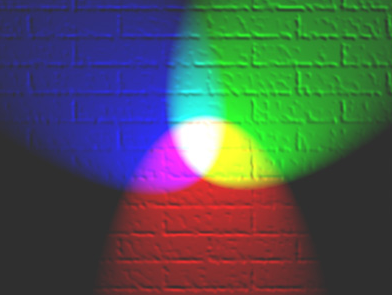 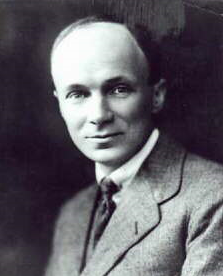 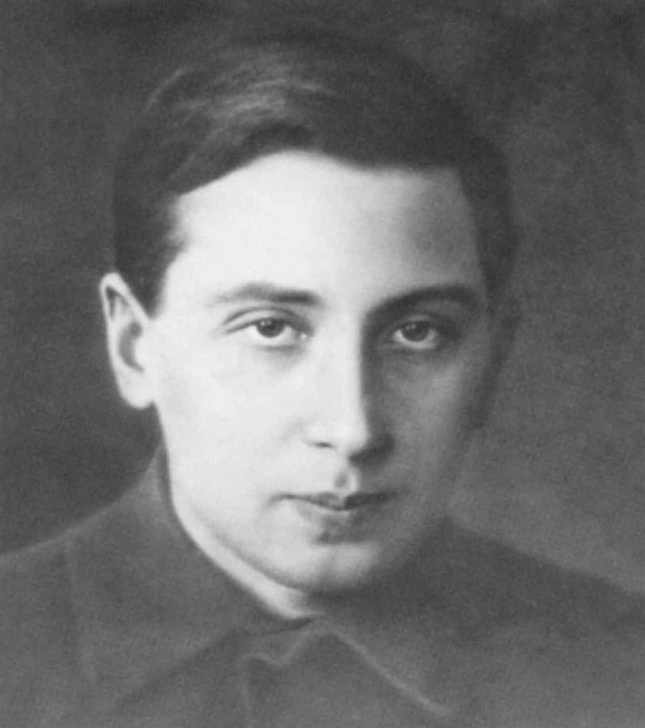 Генри Джозеф Раунд
(02.07.1881-17.08.1966)
1907 -  первый твердотельный диод
Олег Владимирович
Лосев
(27.04.1903-22.01.1942)
Открыли и описали электролюминесценцию полупроводникового перехода.
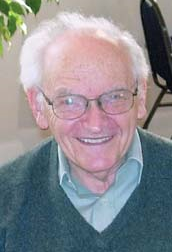 Панков
Жак Исаак
(23.11.1922 г.р.)

1971 – первый синий светодиод.
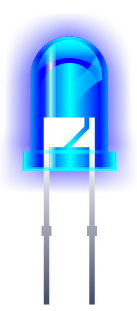 «Несмотря на значительные усилия, как в научном сообществе и в промышленности, синий элемент оставался проблемой в течении трех десятилетий. Эти ученые преуспели там, где остальные потерпели неудачу»
						         Нобелевский оргкомитет.
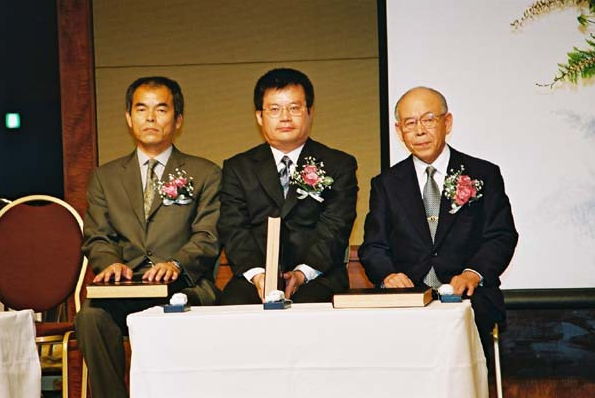 "за изобретение эффективных синих светодиодов, обеспечивающих яркие и энергосберегающие источники белого света".
Исаму Акасаки 
(30.01.1929 г.р.)
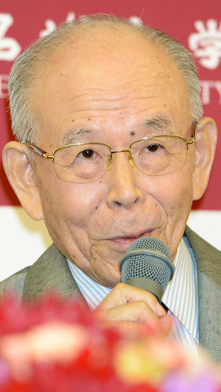 1952 – окончил Киотский университет.
1964 - получил докторскую степень. 
1981 – профессором в Университет НагояС 1964 года работал в Matsushita Electric Industrial Co начальником фундаментальных исследований. 1968 - на Международной конференции по физике полупроводников в Москве выступил с докладом об электрических свойствах арсенида галлия при низких температурах в сильных электрических полях. 
1989 -  продемонстрировал первый светодиод на основе нитрида галия GaN со слоем p-типа проводимости (первый бездефектный кристалл).
2004 - признан Культурным достоянием Японии.
1985 - На основе созданной технологи буферного слоя (нитрид алюмминия), используя метод газофазной эпитаксии вырастил высококачественный бездефектный кристалл нитрида галия.
Амано Хироши (Hiroshi Amano)
(11.09.1960 г.р.)
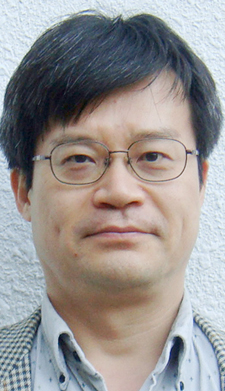 1983 - получил степень бакалавра в Нагойском университете.
1985 – получил степень магистра.
1989 - защитил докторскую диссертацию.1992 - получил должность ассистент-профессора в университете Мейдзё.
1998 - получил должность адъюнкт-профессора.
2002 - получил должность профессора. 2010 - профессор в аспирантуре Нагойского университета.
автор и соавтор более 390 технических работ и 17 книг.
1989 - Создал технологию контроля концентрации легирующей примеси p-типа (магний), используя метод обработки образца пучком электронов низкой энергии.
Сидзю Накамура (Nakamura Shūji)
(22.05.1954 г.р.)
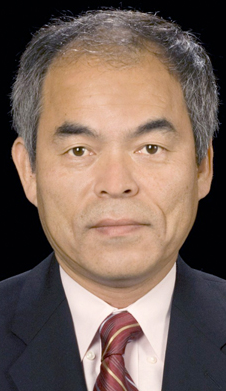 1977 - окончил Университет Токусима по специальности инженер-электроник. 
1979 - получил диплом магистра. 1979 -  принят в корпорацию "Nichia Chemical Industries" в городе Токусима. 1990 - вырастил многослойные гетероструктры на основе нитрида галлия с добавками индия, которые давали яркий синий.1993 – под его руководством компания Nichia первой в мире освоила индустриальный выпуск синих светодиодов. 1994 - получил степень доктора технических наук Университета Токусима. 1999 - профессор в Калифорнийском университете Санта-Барбара. 2003 – избран членом Национальной Академии Инженерии США.
1994 – создал первый промышленный ультрафиолетовый светодиод с p-n переходом.
«Светодиодная лампа имеет большие перспективы для повышения качества жизни для более чем 1,5 млрд людей во всем мире. В связи с низким энергопотреблением она может питаться даже от дешевой местной солнечной энергии. Изобретение синего светодиода было сделано всего около двадцати лет назад, но оно уже способствовало созданию белого света в совершенно новом виде на благо всех нас... Поскольку около четверти производимой в мире электроэнергии используется на освещение, светодиодные лампы способствуют сохранению ресурсов планеты»
				       Нобелевский оргкомитет
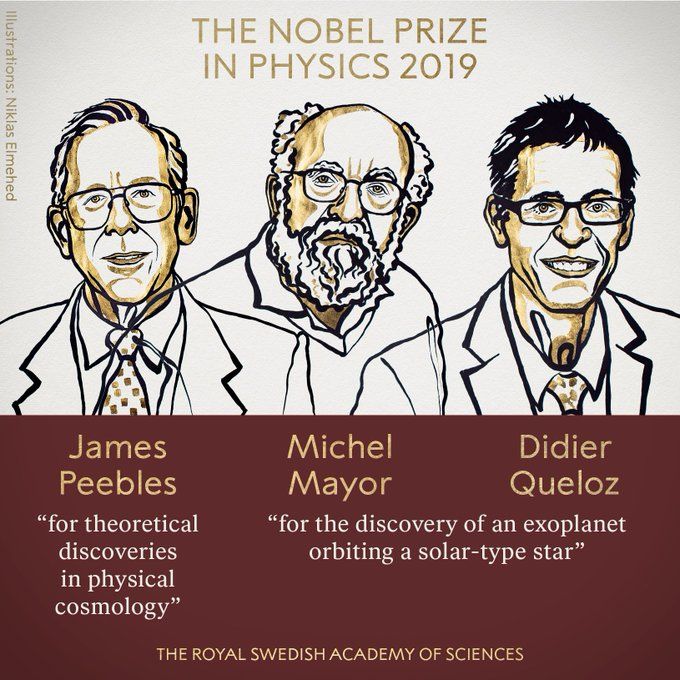 В середине 1960-х Пиблз вместе с американскими астрофизиками, лауреатами Нобелевской премии 1978, одним из первых предсказал существование реликтового излучения, заполнившего вселенную после Большого взрыва. Пиблз также разработал теорию, которая является основой современного понимания эволюции Вселенной – от Большого взрыва до наших дней.В 1995 году Мишель Майор и Дидье Кело в журнале «Nature» сообщили об открытии планеты с массой менее 2-х масс Юпитера (51 Пегаса b ), вращающейся на орбите этой звезды с периодом 4,23 дня. Это открытие стало началом эры выявления экзопланет, что привело к бурному всплеску интереса к экзопланетам. С тех пор более четырех тысяч экзопланет были обнаружены в Млечном Пути.
Джеймс Пиблз – за теоретические открытия в области физической космологии
Дидье Кело и Мишель Майор – за открытие экзопланеты, вращающейся вокруг звезды солнечного типа.
https://www.youtube.com/watch?v=xKff6a91_bM&t=1397s
23.35.
Экзопланета 51 Пегаса b рядом со своей звездой в представлении художника
(случайное открытие)
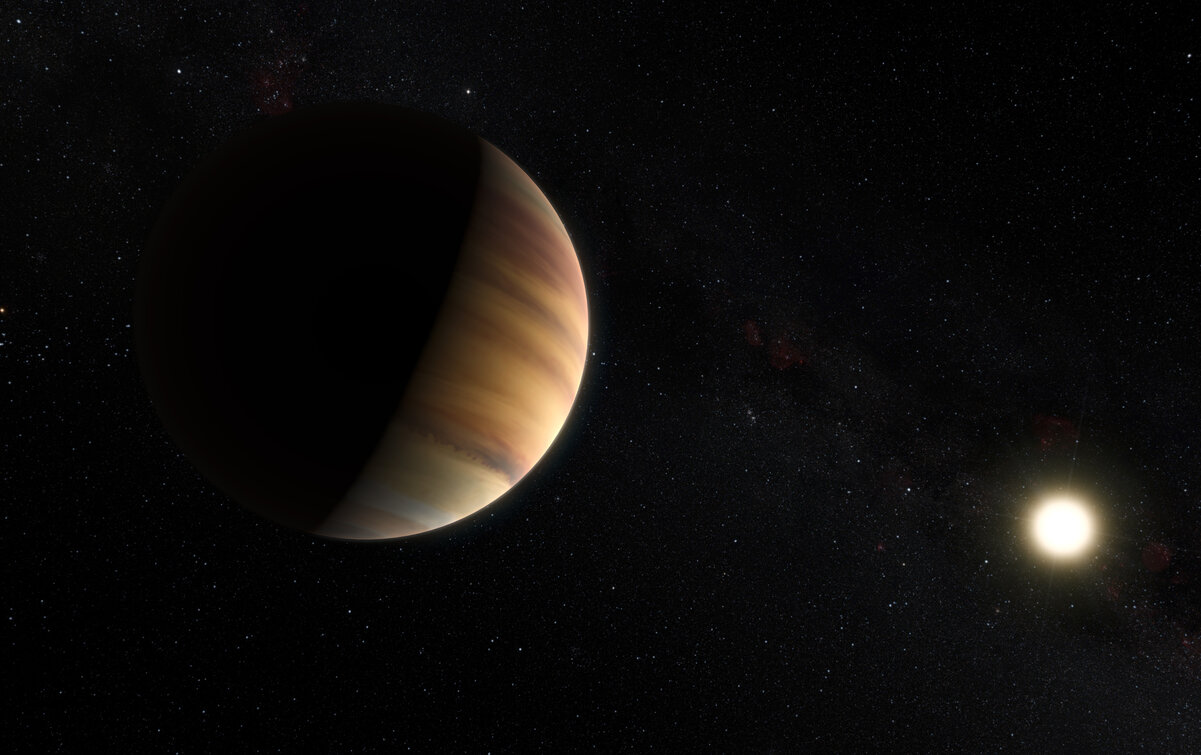 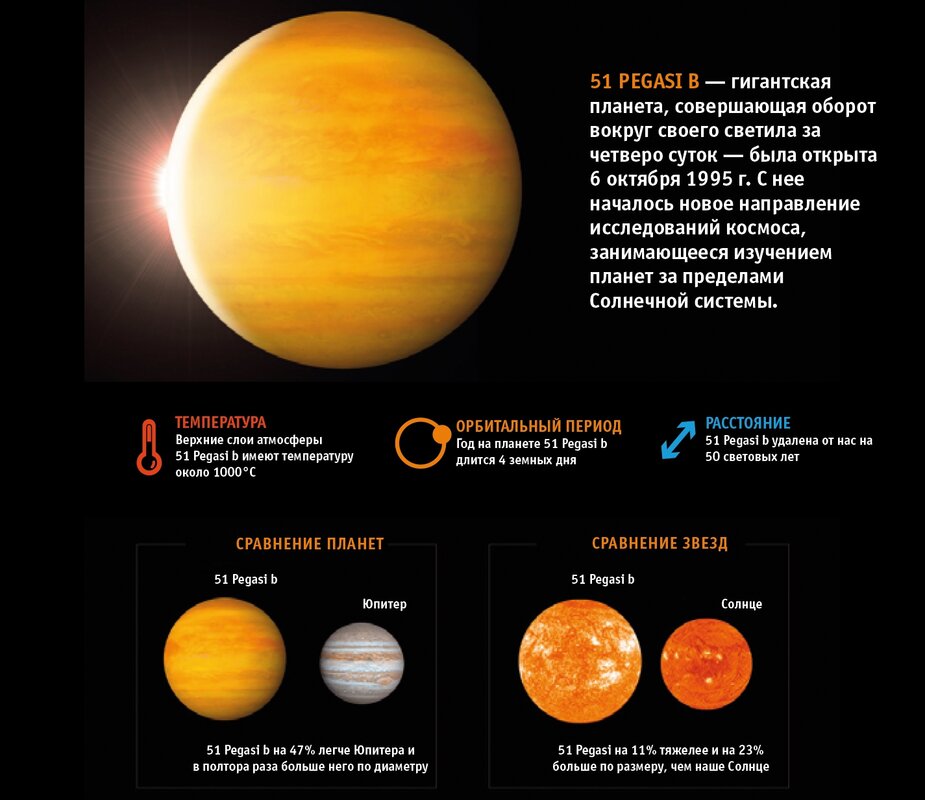 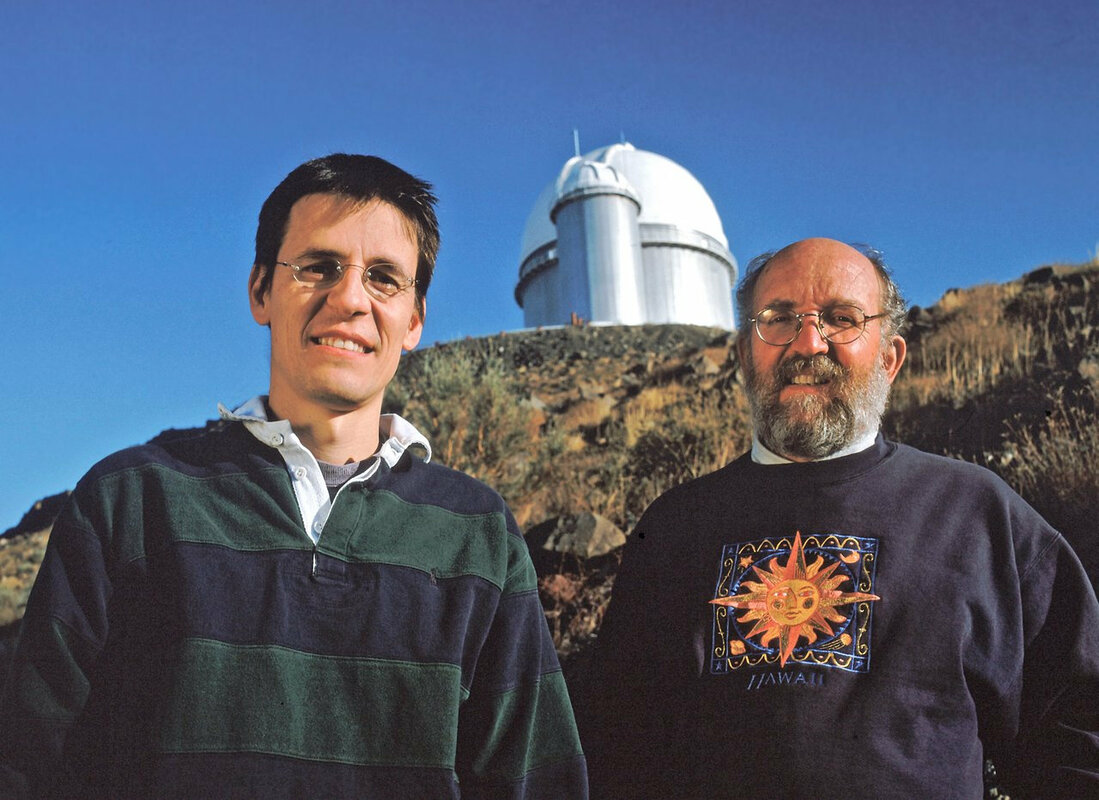 Джеймс Пиблз
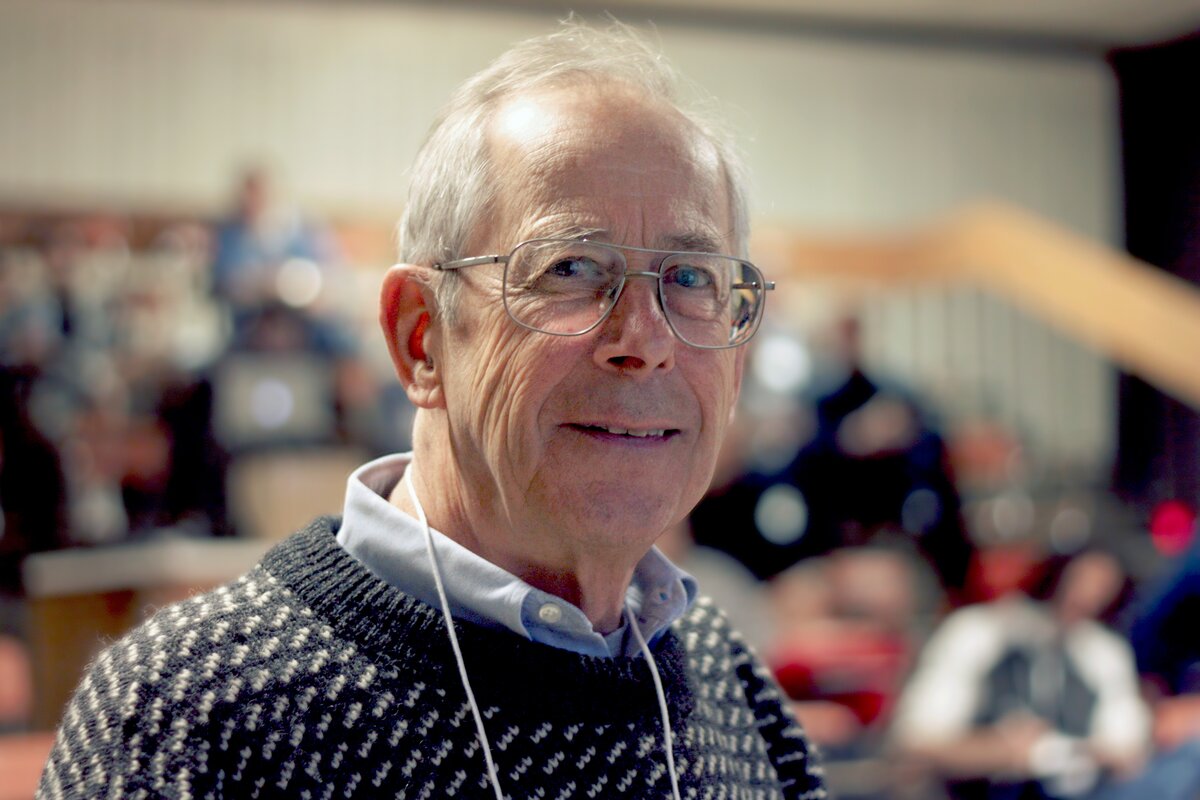 Обсерватория Верхнего Прованса
Общая сумма денежной премии - девять миллионов шведских крон (909 тысяч долларов США).
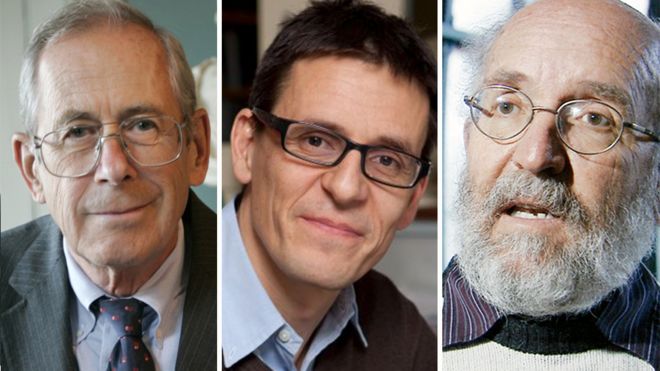 "Имеет смысл заниматься наукой, если она вас восхищает", - сказал Джеймс Пиблс
Высшая научная награда присуждена за литий-ионные аккумуляторные батареи
Нобелевской премии по химии за 2019 год удостоены Джон Гудинаф, Стэнли Уиттингхэм и Акира Йосино — два американца и один японец. Ученые стали лауреатами «за развитие литий-ионных аккумуляторов». Как сказано в официальном заявлении Нобелевского комитета. И подчеркнуто: «Они сделали мир перезаряжаемым».
Нобелевский комитет подметил в пресс-релизе: за литий-ионными аккумуляторными батареями будущее. Ведь они способны заряжаться от возобновляемых источников — например, от ветра или солнца. А это открывает перспективу излечить человечество — сделать его независимым от ископаемого топлива. Каждый из лауреатов внес примерно равный вклад в развитие литий-ионных аккумуляторных батарей. Поэтому и премию они поделят поровну.
Первопроходцем стал Стэнли Уиттингхэм. На изобретение компактных и эффективных аккумуляторов его сподвиг нефтяной кризис 70-х годов прошлого века. Изучая сверхпроводники, ученый обнаружил весьма энергоемкий материал — дисульфид титана. Из него смастерил катод. Анод сделал из лития — металла, который интенсивно испускал электроны. Ионы, покидавшие литий, перетекали в дисульфид титана и там внедрялись — интеркалировались, говоря научным языком, в кристаллическую решетку. Электроны летели в другую сторону. Получался ток — напряжением примерно в 2 вольта. И аккумулятор его производящий.
У прототипа был недостаток — он иной раз взрывался. Потому что металлический литий проявлял непомерную химическую активность.

Безопасными и надежными аккумуляторы сделал Акиро Йосино в 1985 году, заменив взрывоопасный литий на каменноугольный кокс. Не удивительно, что именно японцы выпустили первые коммерческие литий-ионные аккумуляторы в уже в 1991 году. Правда, в современных образцах вместо кокса используют графит.
Но еще до японца — в 1980 году - отличился Джон Гудинаф. Он сделал катод из другого материала — еще более энергоемкого, чем дисульфид титана. Вместо него использовал оксид кобальта. И удивил всех — напряжение модернизированного таким образом аккумулятора увеличилось до 4 вольт. Почти в два раза. И мир постепенно начал превращаться в перезаряжаемый. И беспроводной.